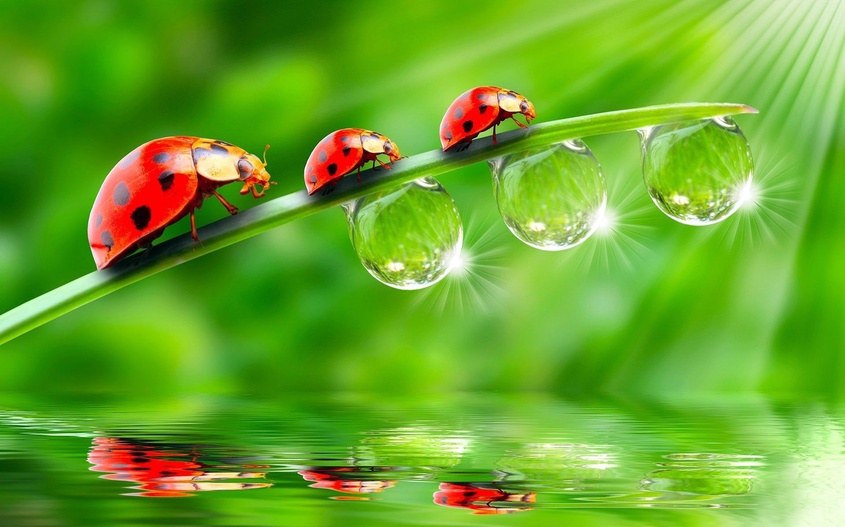 Авторская сказка
Путешествие Капельки
Благодаренко Г.В.
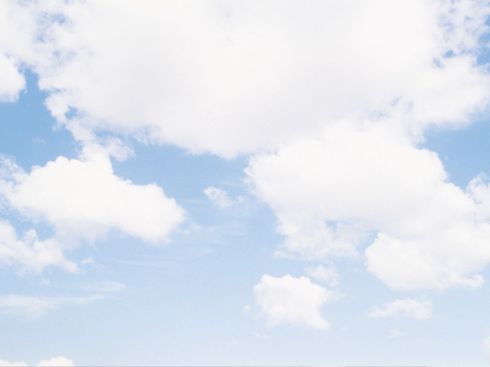 Облачко весёлое  
по небу летало,
На пути своём
Тучку повстречало.
Тучка рассердилась:
«Уступи дорогу!»
Облачко ответило:
«Погоди немного.
Здравствуй, тучка чёрная,
Почему грустишь?
Почему сердитая
 Ты по небу летишь?»
Рассказала тучка 
О своей беде:
«Потеряла капельку
В чистой  я слезе».
Плакало несчастное:
«Дождик поливал,
Вместе с этим дождиком
Подружку потерял».
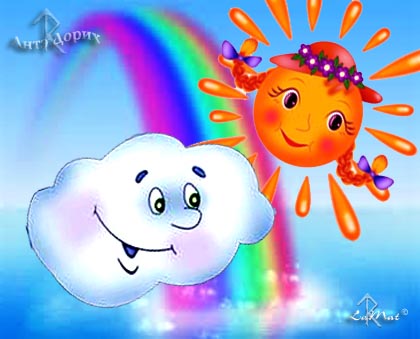 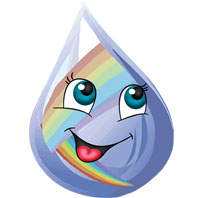 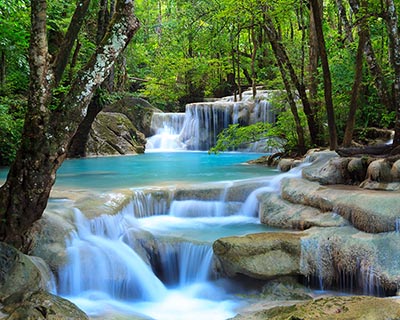 Облачко ответило:
«Тучка, не грусти,
Ты по небу весело,
За капелькой лети!»
Озорная капелька, 
Падая с небес , 
Захотела милая 
В мир земных чудес
Дождиком весёлым,
Капелька была,
Закрывала глазки,
Падая, она,
Дружно песню пела,
Кап, кап, кап,
Приземлилась милая
В чудный водопад
Оглянулась, встретила 
Звонкий ручеёк 
Показал он капельке, 
много лесных троп.
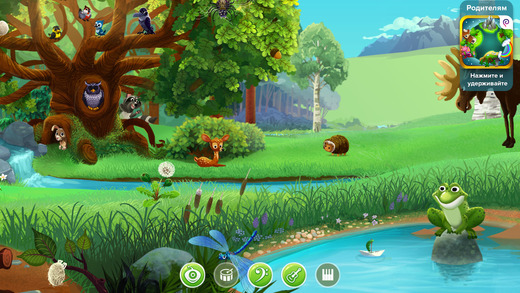 Напоила травку,
 Напоила лес,
И попала капелька
В мир земных чудес!
Звери рассказали ей
Как они живут.
Как детишки малые
У зверей растут.
Бабочки прекрасные
Прилетели к ней.
И позвали капельку
Посмотреть друзей.
Пчёлки и кузнечики,
Муравьи, паук,
Оказалось, бабочкам
Он отличный друг.
Насекомых встретила,
Напоила всех,
Расспросила капелька 
Как попасть наверх?
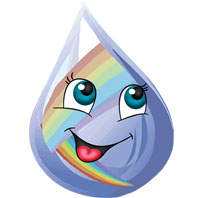 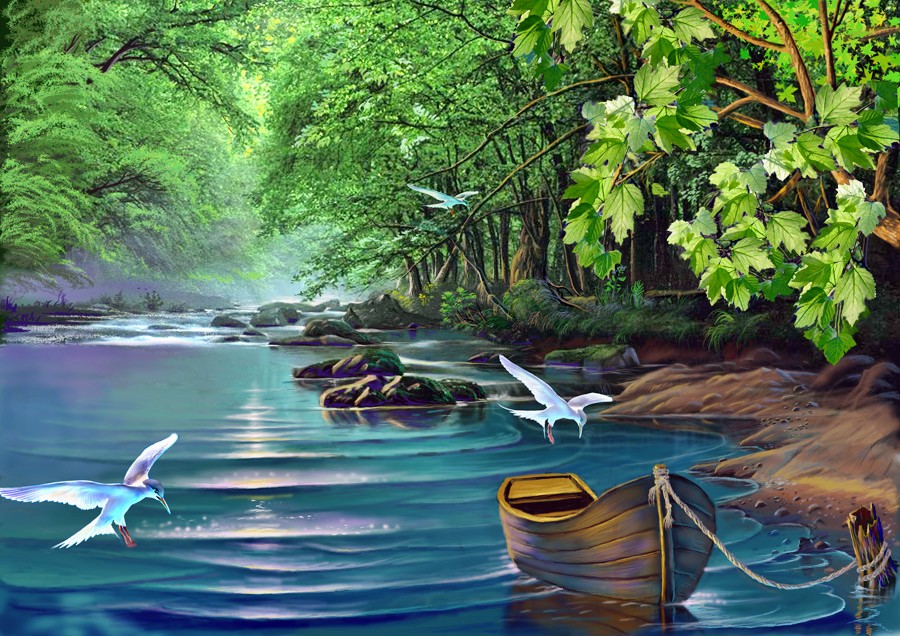 Чтоб увидеть солнышко,
В облаках летать,
И с подружкой тучкой,
Землю поливать.
Но ответа капелька,
Так не дождалась,
С ручейком весёлым 
В дорогу собралась.
Спросим мы у реченьки:
«Как домой попасть?»
«Спросим мы у озера,
Как нам не пропасть?»
Побежали к реченьке,
Встретили друзей,
Собралось у реченьки 
множество гостей.
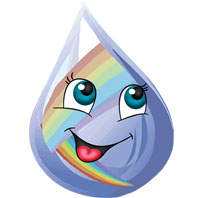 Ключ с водою чистой
Бьёт из- под земли.
Прибежали к реченьке
Братья – родники.
Речка наполняется, 
Каждый миг водой,
И зовёт их реченька:
«Побежим со мной,
Покажу вам, гости,
Степи и луга,
Покажу вам скалы,Крутые берега.
Поиграем вместе
 с водопадом мы,
Сдвинем с места камни,
Окропим мосты.
Прыгать будем с вами
С птичьей высоты,
Покажу пещеры,
А потом мосты,
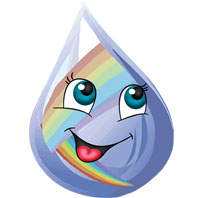 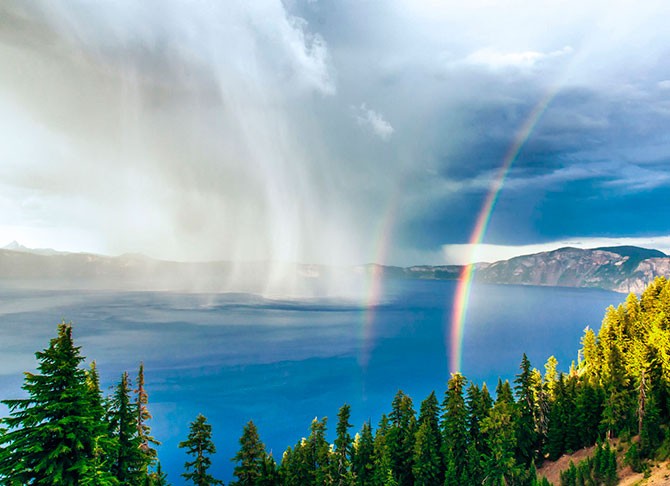 Познакомлю с озером,
В море побежим,
А потом подводный мир
С вами  разглядим
С лучиками солнышка
Будем мы играть,
Ну, а после дождика,
Радугу искать.
Покажу вам милые
Облака и лёд,
Вы, уже готовы?
Ну, тогда вперёд!
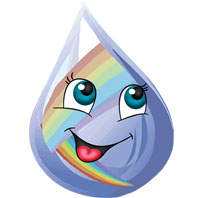